SlicerRT
3D Slicer extension for image-guided radiation therapy research
SparKit project overview
Funding by Cancer Care Ontario till 2016
PI & co-PI: Gabor Fichtinger (Queen’s), David Jaffray (Toronto UHN), Terry Peters (Robarts)
Team: Csaba Pinter, Andras Lasso (Queen’s), Kevin Wang (Toronto UHN)
Themes:
SlicerRT: radiotherapy toolkit for 3D Slicer
SlicerIGT: Image-guided therapy with 3D Slicer
Laboratory for Percutaneous Surgery – Copyright © Queen’s University, 2013
Theme
Motivation:
commercial treatment planning software: closed, expensive
existing research tools (CERR, PLUNC, dicompyler, etc): limited
Goal: 
“hub” for RT data analysis and comparison 
Free, open-source, BSD license
Approach:
leverage existing tools and parallel efforts
Laboratory for Percutaneous Surgery – Copyright © Queen’s University, 2013
[Speaker Notes: Use 3DSlicer as platform
DICOM-RT data import: mapping RT data structures to existing 3DSlicer data types
Utilize existing 3DSlicer features: registration, visualization, ...
Develop missing RT-specific functionalities: DVH analysis, ...
Export results to commercial treatment planning system or research software (Matlab, etc.)]
Features overview
Import/Export: DICOM-RT import, Matlab bridgeE
Contours analysis: multiple representations (model, labelmap; auto convert), editing, contour comparisonE, grow/shrinkE, combineE
Dose analysis: dose volume histogram, accumulation, comparison (gamma), isodose contours visualization, proton dose computationE
Registration: BSpline registrationP, Landwarp registrationP
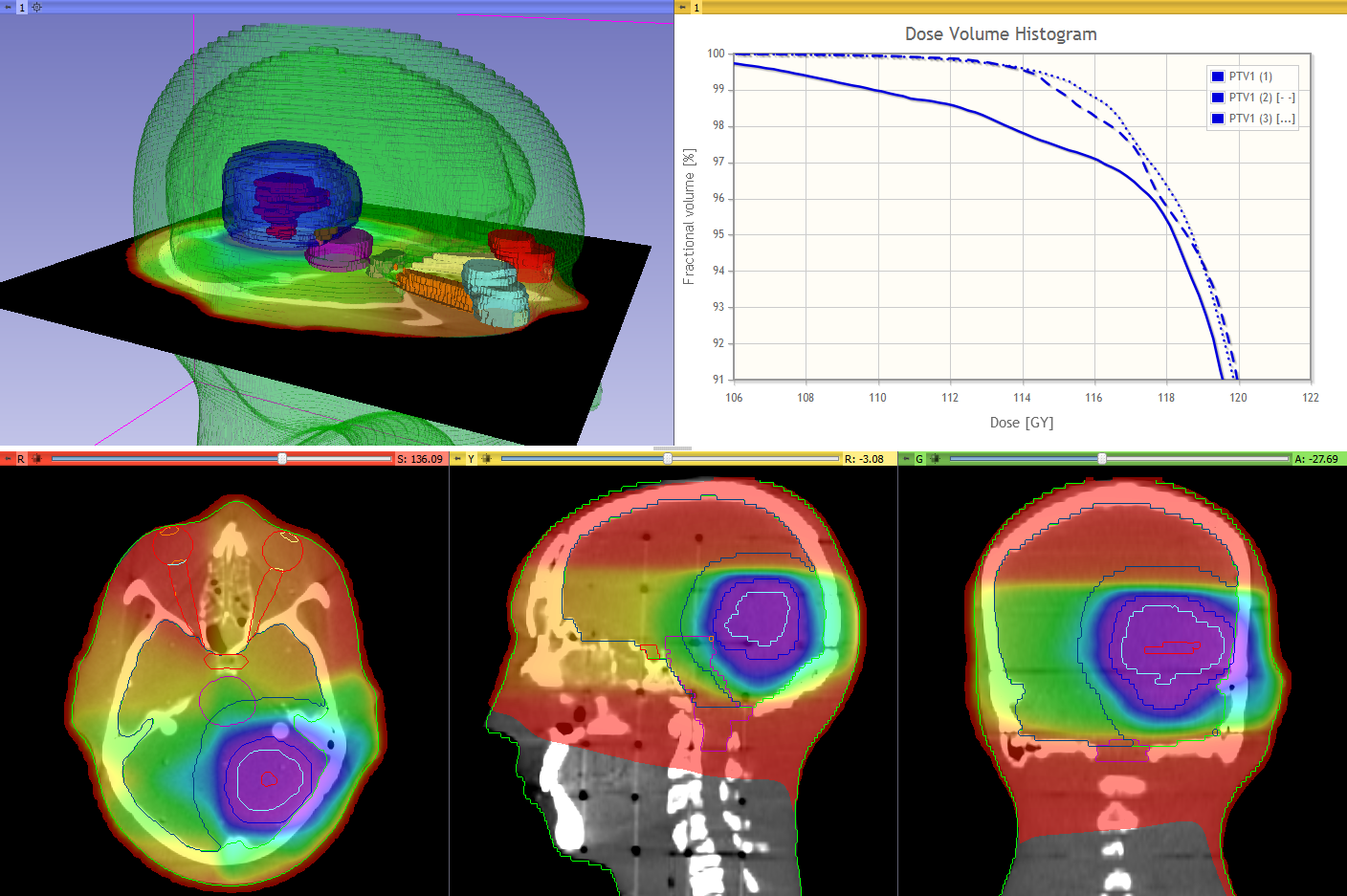 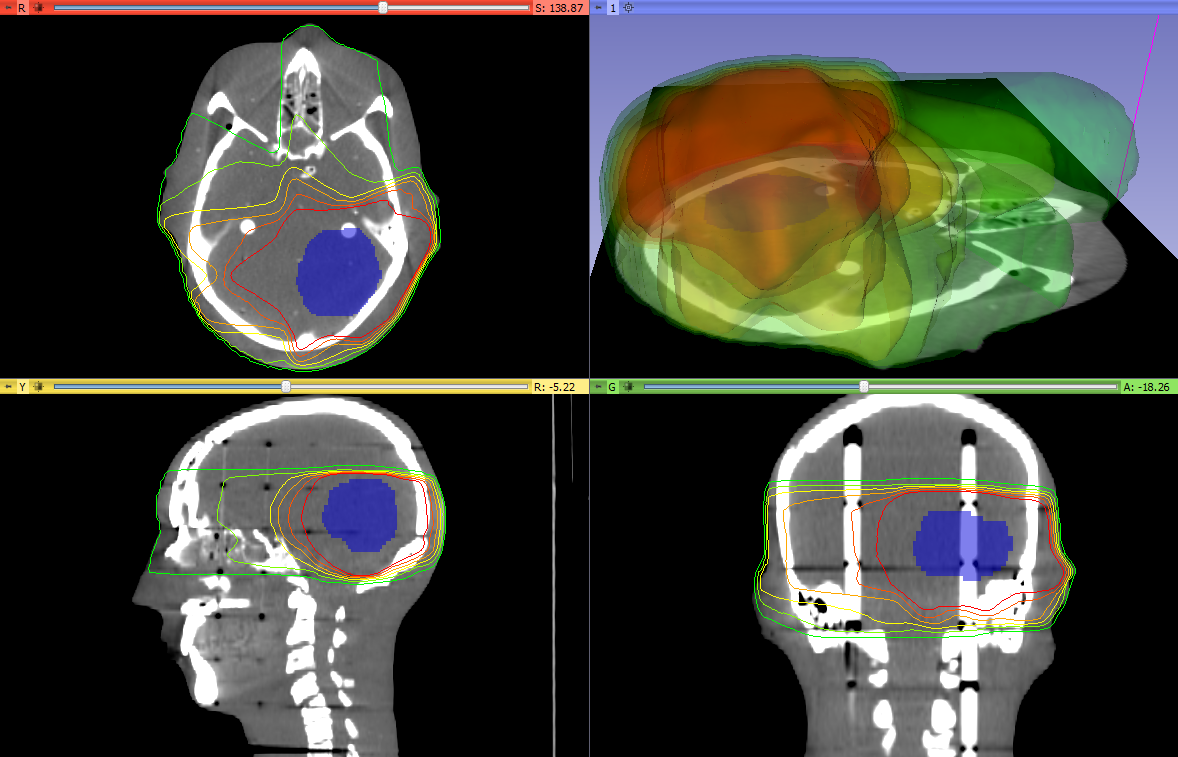 E = Experimental    P = Through Plastimatch
Laboratory for Percutaneous Surgery – Copyright © Queen’s University, 2013
SlicerRT extension for 3D Slicer
Collection of RT-specific modules, includes
Distributed as a 3D Slicer extension: can be downloaded, installed, upgraded using the extension manager in Slicer
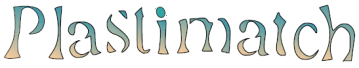 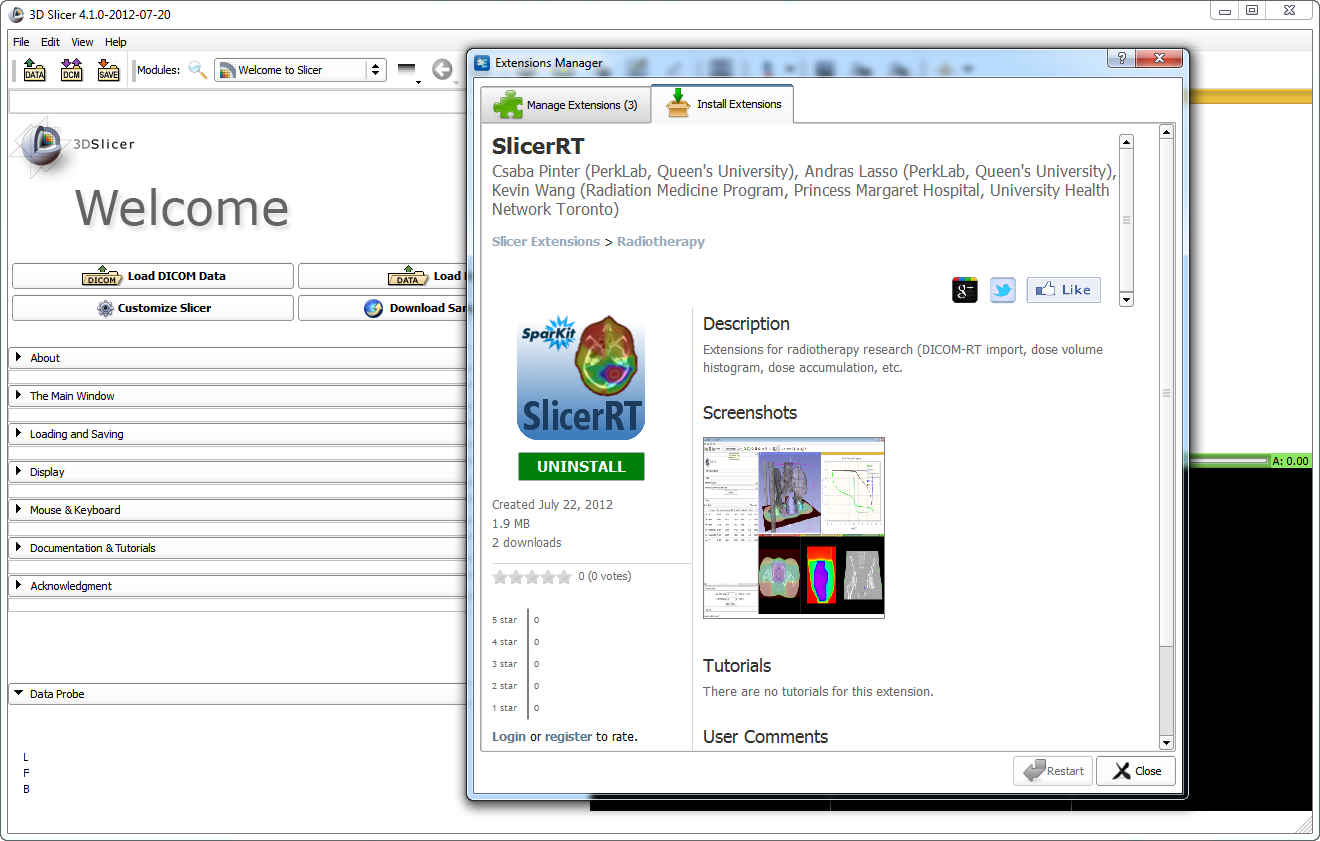 SlicerRT extension in the 3D Slicer app store (free)
Laboratory for Percutaneous Surgery – Copyright © Queen’s University, 2013
References
Overview paper: Csaba Pinter, Andras Lasso, An Wang, David Jaffray, and Gabor Fichtinger, “SlicerRT: Radiation therapy research toolkit for 3D Slicer”, Med. Phys. 39 (10), October 2012
Project homepage: https://www.assembla.com/spaces/slicerrt/
Contact: Andras Lasso (lasso@cs.queensu.ca)
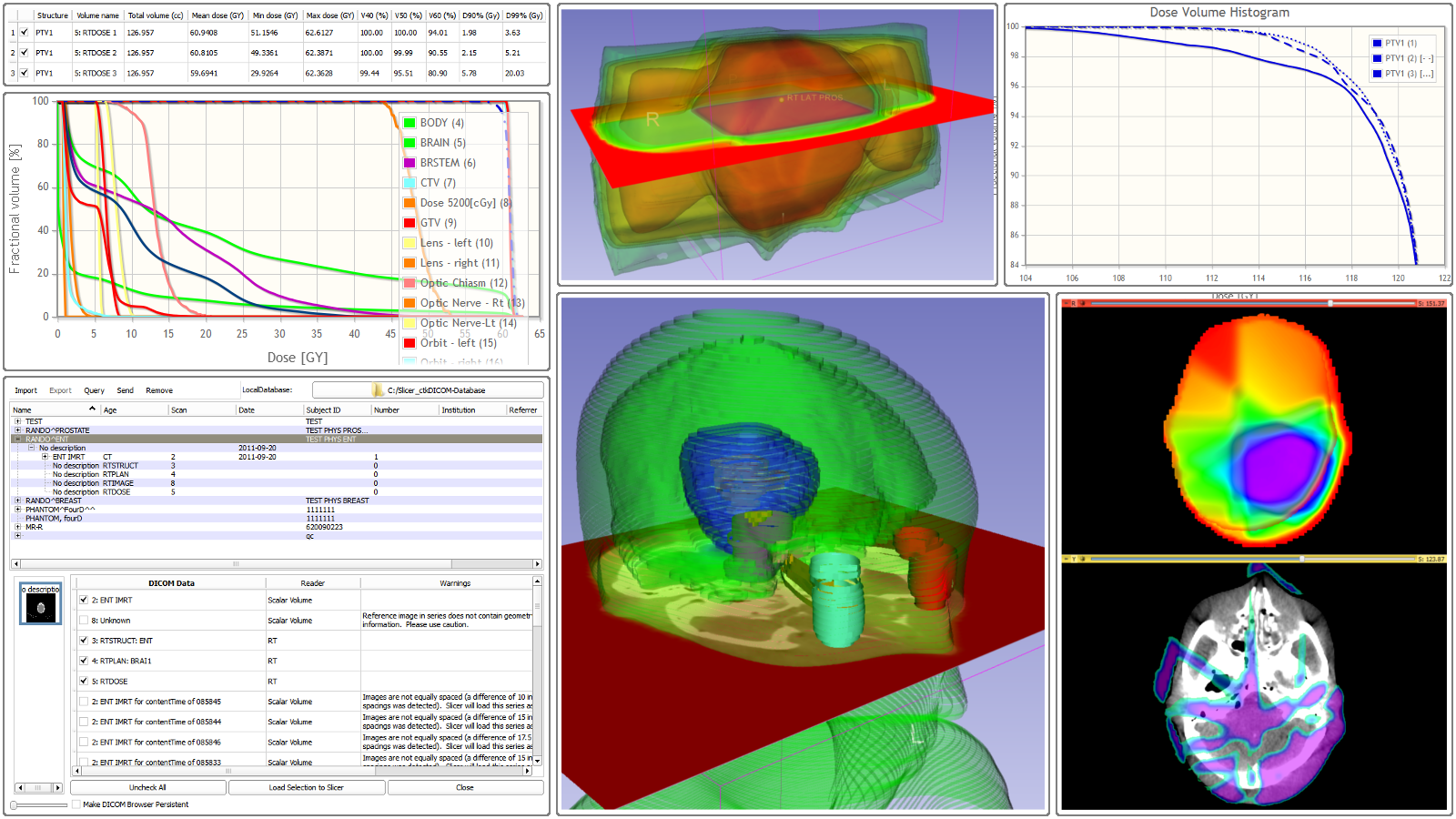 Laboratory for Percutaneous Surgery – Copyright © Queen’s University, 2013